Thực đơn 
        Ngày 17/02/2025
BUỔI SÁNG:
- Soup bắp non nấu tôm, thịt, cải mầm
- Sữa
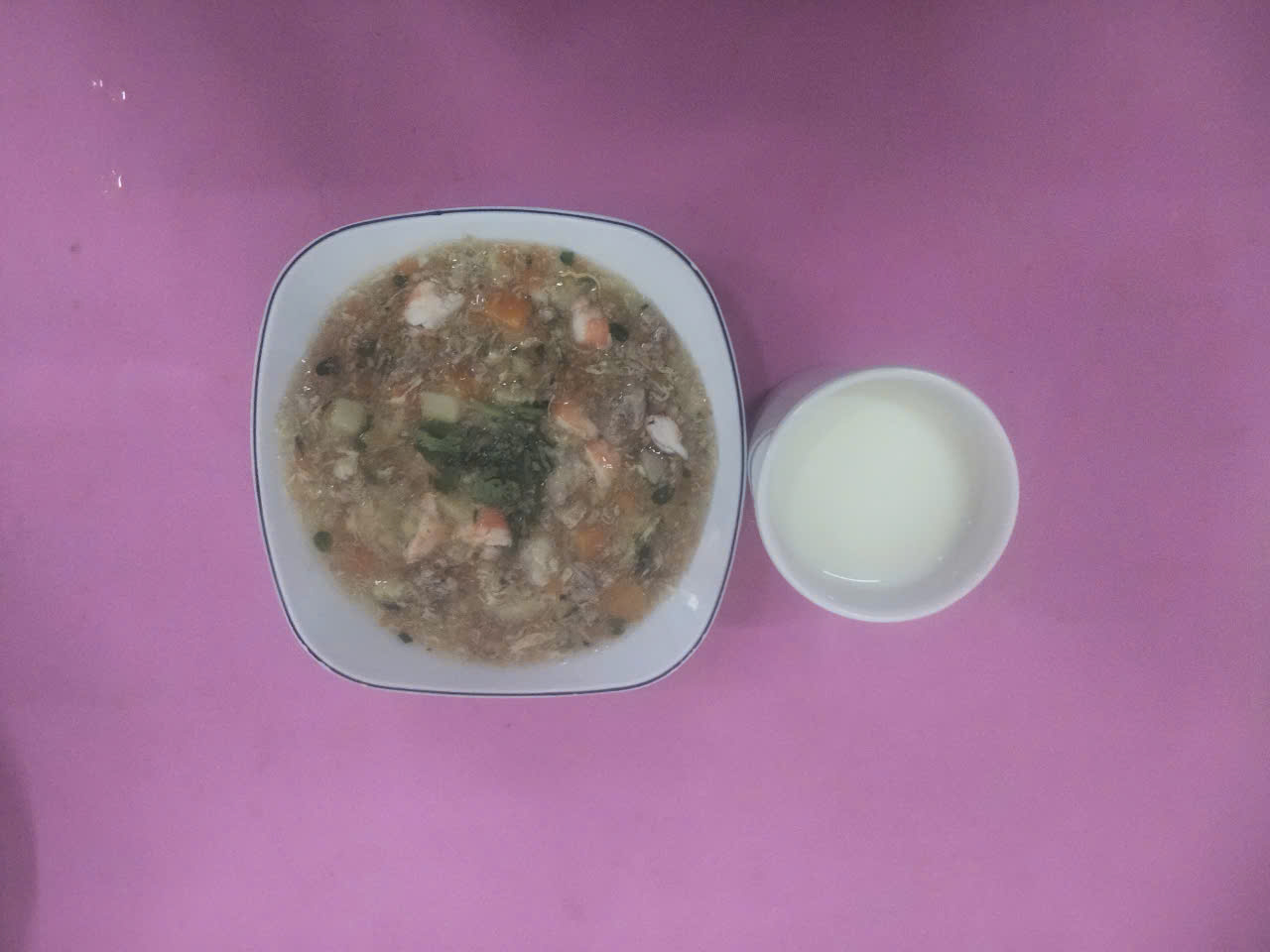 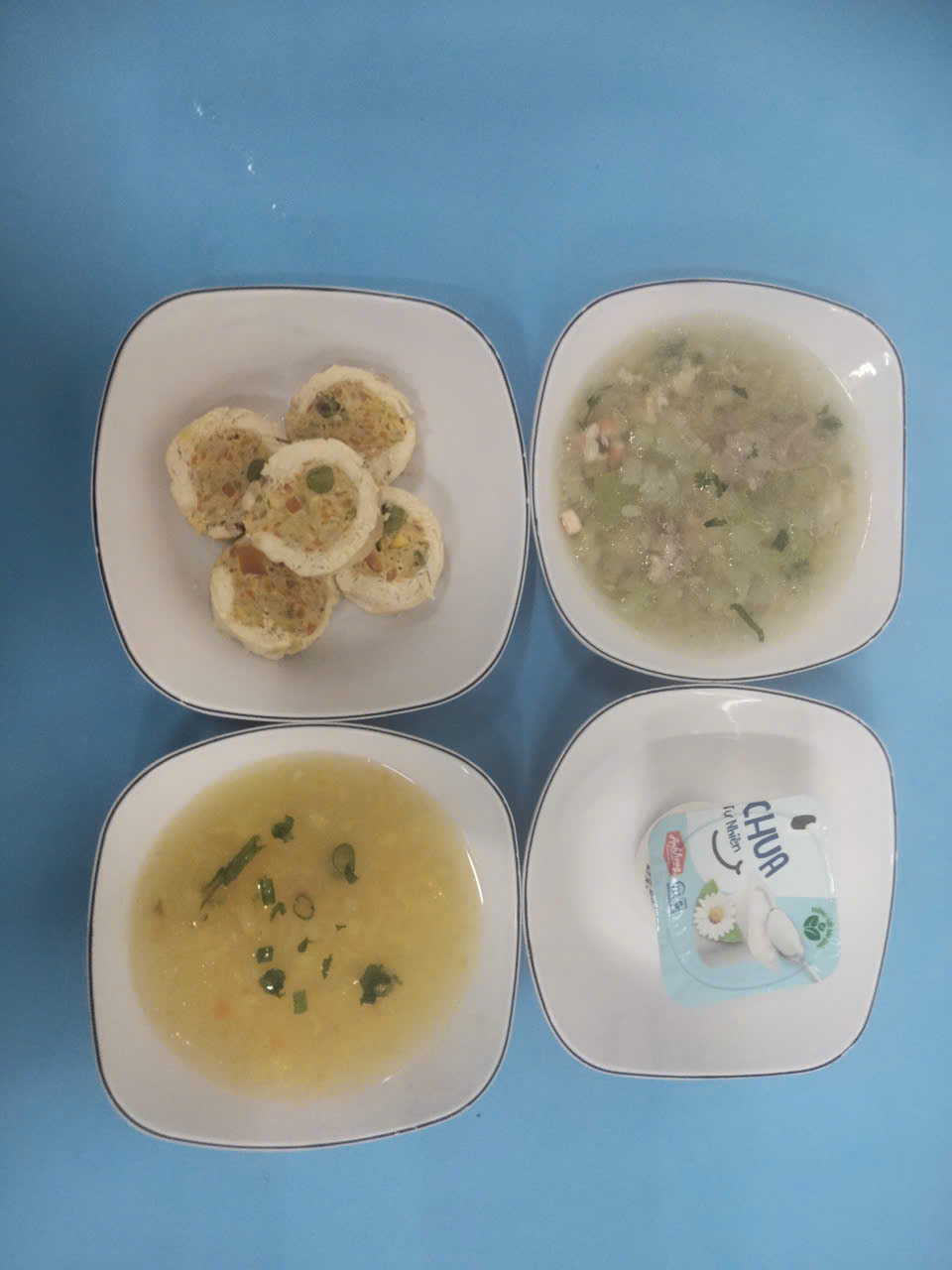 BUỔI TRƯA:
Món mặn: Gà cuộn jambon, phô mai, rau củ đút lò sốt thơm
Món canh: Canh bầu nấu tôm tươi
Tráng miệng: Yaourt
BUỔI XẾ:
Bún bò Huế
Nước tắc
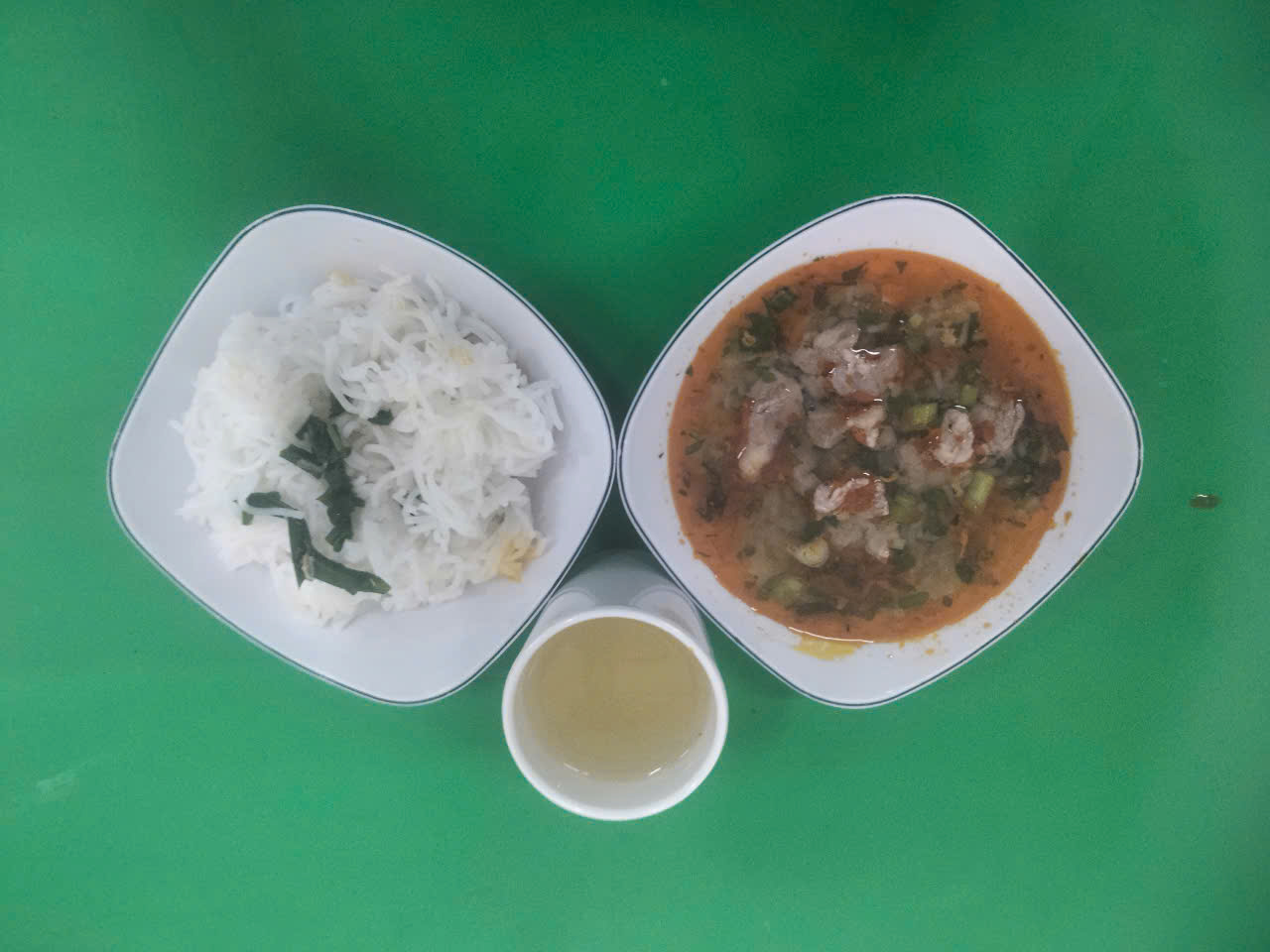